6317 M 74 obchodná akadémia  bilingválne štúdium (slovensko-anglické)
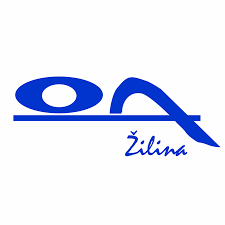 Obchodná akadémia, Veľká okružná 32, 011 57 Žilina
Organizácia vyučovania
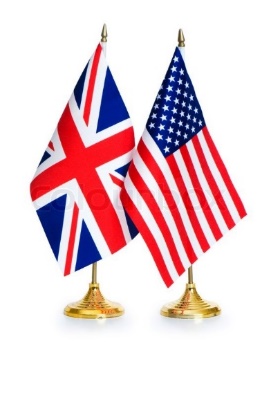 1. ročník štúdia
Ostatné ročníky (2.- 5. ročník)
profilové odborné predmety ekonomika a podnikanie, jazyková odborná príprava, tovaroznalectvo, právna náuka, úvod do makroekonómie sa vyučujú v anglickom jazyku,
ďalšie vybrané odborné predmety sa vyučujú metódou CLIL.
vyučovanie je orientované na ovládanie anglického jazyka (20 hodín týždenne),
60 % vyučovacieho času predstavuje štúdium anglickej gramatiky, konverzácia v anglickom jazyku, rozvoj slovnej zásoby a všeobecnú jazykovú prípravu,
zvyšok tvoria všeobecnovzdelávacie predmety (napr. slovenský jazyk a literatúra, dejepis, matematika, telesná a športová výchova a pod.).
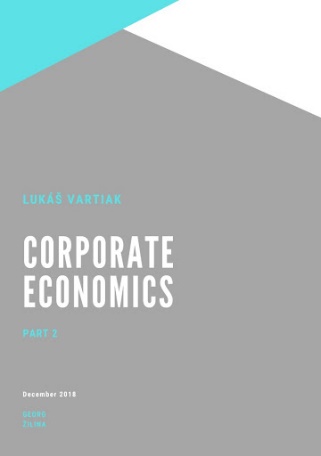 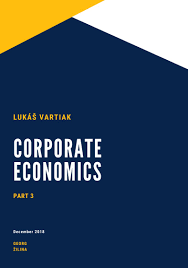 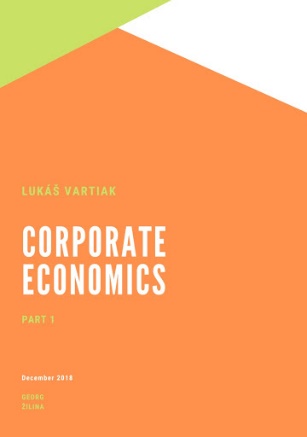 Maturitná skúška
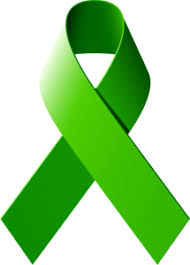 Maturitná skúška v 4. ročníku
Maturitná skúška v 5. ročníku
slovenský jazyk a literatúra
anglický jazyk – úroveň C1,
teoretická časť odbornej zložky (v anglickom jazyku),
praktická časť odbornej zložky (v slovenskom jazyku).
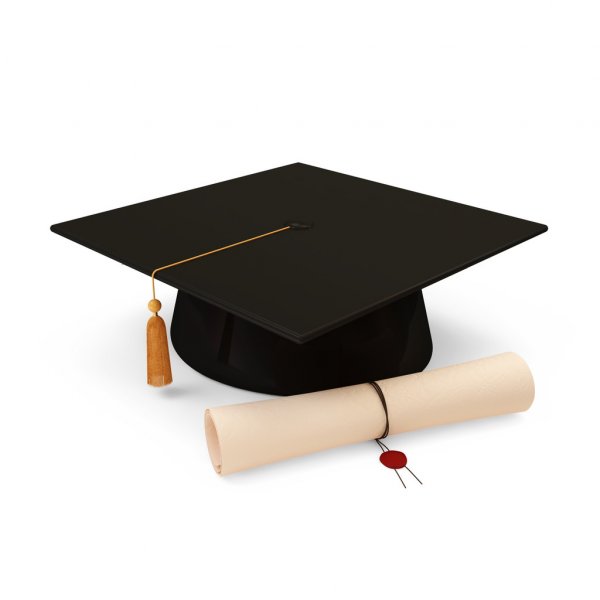 Štátna jazyková skúška
Žiaci majú v 5. ročníku možnosť vykonať:
základnú štátnu jazykovú skúšku z anglického jazyka na úrovni B2,

všeobecnú štátnu jazykovú skúšku z anglického jazyka na úrovni C1.
Jazykový certifikát
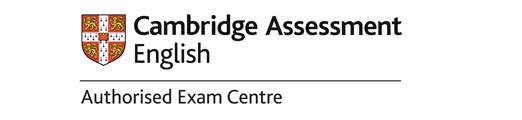 Žiaci 5. ročníka majú možnosť prihlásiť sa na jazykovú skúšku v Ústave celoživotného vzdelávania pri UNIZA v Žilina – Cambridge English – a získať jazykový certifikát Cambridge Advanced English (CAE) na úrovni C1.
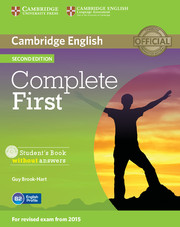 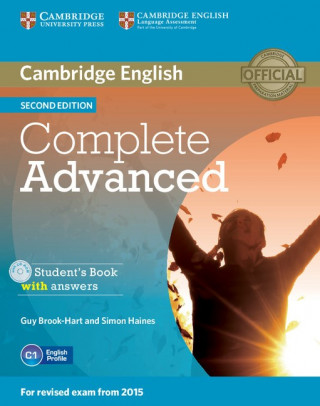 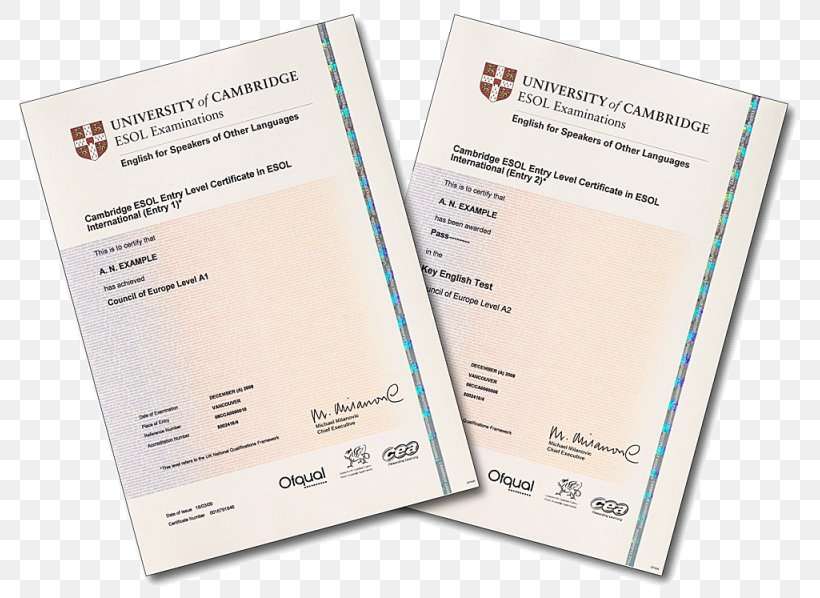 Učebnice, ktoré pripravujú žiakov na jazykový certifikát: CFE, CAE
Odborná prax
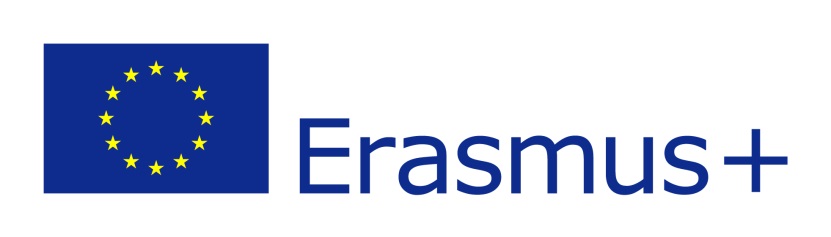 odborná prax žiakov je realizovaná v 4. a 5. ročníku štúdia primárne v slovenských podnikoch
vybraní žiaci školy môžu v prípade úspešnosti projektu programu Erasmus+ vykonať odbornú prax vo firmách v zahraničí
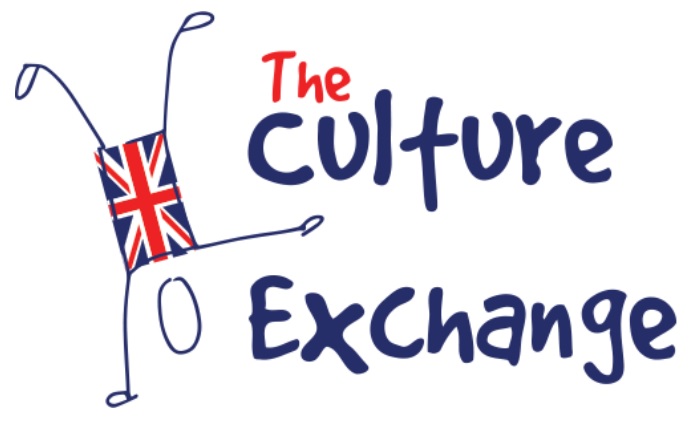 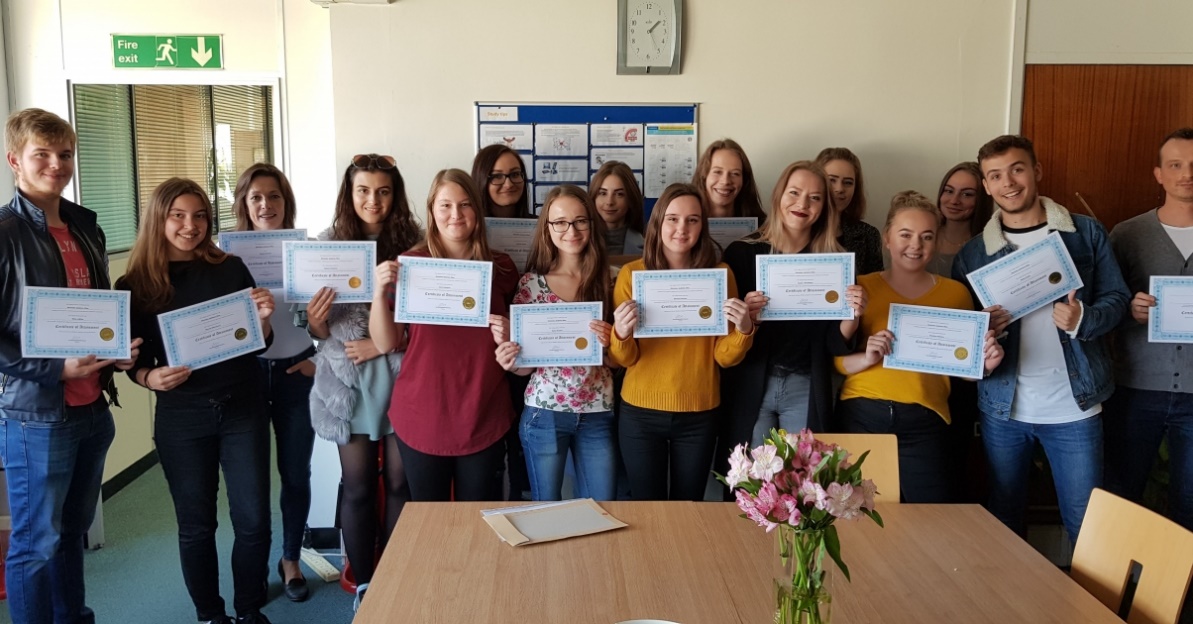 Možnosti uplatnenia absolventov
výkonný ekonomický pracovník, 
administratívny pracovník, 
manažér strednej úrovne,
 samostatný podnikateľ v rôznych formách podnikateľských subjektov s jazykovými zručnosťami z anglického jazyka na úrovni C1 a druhého cudzieho jazyka na úrovni B1.
Možnosti Ďalšieho štúdia
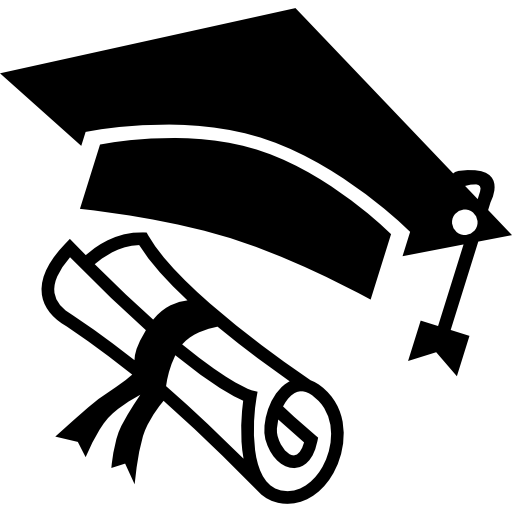 pomaturitné štúdium, 
študijné programy prvého alebo druhého stupňa vysokoškolského štúdia,
vzdelávacie programy zamerané na rozšírenie kvalifikácie, jej zmenu alebo zvýšenie.